教育心理学
開講日　・12/14  18:00〜21:00 第一回
　　　　・12/21  18:00〜21:00 第二回
講師：三浦志織
今回学ぶ教育心理学
＜第1章　教育心理学とは＞
・教育心理学の４領域 pp.1
＜第7章　パーソナリティ＞
・パーソナリティの諸類型pp.81
＜第2章　子どもの発達＞
・子どもの発達とは pp.12
・遺伝と環境　pp.14
[Speaker Notes: 付箋や開きやすいように折り目をつけておくといいかもしれない。授業をしながら一緒に教科書に目を通して進めていきます。また今回の授業ではこの順番通りに進めていくというより，話の流れで前後するかと思うので，その都度ページ授業内でページを確認していきます。]
今回学ぶ教育心理学
＜第4章動機付け＞
・子どもと動機付けpp.53
＜第5章　どのように教えるか　-学習指導-＞
・発見学習 pp.60
・有意味受容学習 pp.61
・適正処遇交互作用pp.65
・発達の最近接領域pp.66
<第8章　発達とこころの問題への対応＞
・発達障害を知る　pp.95
[Speaker Notes: 付箋や開きやすいように折り目をつけておくといいかもしれない。授業をしながら一緒に教科書に目を通して進めていきます。]
教育心理学とは
＜目的＞
科学的に証明された方法を用いて，効果的に教育を進めていくこと
[Speaker Notes: まずは教育心理学の目的を復習していきましょう。教育心理学とは科学的に証明された方法を用いて，効果的に教育を進めていくことでしたね.
教科書では１ページ，教育心理学とは，，，，（教科書読む）さてこの教育心理学，分野としては大きく４つに分類できます。]
教育心理とは
人間の発達
学習
パーソナリティ
測定・評価
[Speaker Notes: まずは人間の発達という事で，人間はどのような発達をするのか，発達といってもいろいろな箇所がありますよね。体の成長の発達，どのくらい身長がのびたか，体重が増えたかといった目で見てわかる発達から，子供の考えかたが赤ちゃんから年長児を比較すると大きく異なるように成長するような目には見えない発達もあります。また前回行った，梅干しを酸っぱいと知っているのは学習から来ていたものでしたね，そういった人間の学習はどのようになされるかといった概念，また効果的に教育を進めていくために教師は生徒に対してどのような評価を与えれば，学びを促進しやすいかといった内容があげられます。
さて，パーソナリティですが，みなさんパッとイメージがつきますでしょうか。パーソナリティを聞くとなんとなく，その人と柄？みたいなぼんやりとしたイメージのかたがおおいのではないでしょうか。心理学では人間をあらゆる種類に分類し理解できるように挑戦し続けました。人間を知ることってとてもむずかしいですよね。]
教育心理学とは＜パーソナリティ分類＞
名前：三浦
家族：夫と娘と猫２匹
趣味：アニメ鑑賞
苦手：掃除，整理整頓
→わたしはどんな人だと思いますか？
[Speaker Notes: 例えば私のことをみなさんに知ってもらおうとすると，私の家族は夫と娘，それと一緒に飼っている猫２匹を合わせて五人暮らしです，仕事は以前カウンセラーをしていました。趣味はアニメ鑑賞，苦手なことは整理整頓。と簡単に自己紹介させてもらいましたね。されこれだけの情報で私のことがわかるでしょうか。わたしの性格はどうですか？怒りっぽいでしょうか，誰にでも親切に見えるでしょうか，それとも神経質な性格でしょうか。人を知るということはたやすい事ではありませんよね。そこで心理学は簡単にその人の性格や内面を知るために人をいくつかに分類し続け，研究を重ねてきました。身近なところでいうと，血液型で性格を分類するなどがありますが，みなさんも一度は目にしたり，実際に見てみたりしたことはないですか？]
[Speaker Notes: こんな感じてなになに型取り扱い説明書みたいな本も一時期流行りましたね。実際に心理学でも血液型によってその性格特徴が分類できるかという研究はなされていますが，今の所血液型と性格特徴の関連は見いだせていません。さてこれから心理学の中では有名な人をどのように分類，整理していたのかみていきましょう。それでは教科書８１pのパーソナリティのページを開きながらみてください。]
教育心理学とは＜パーソナリティ分類＞
クレッチマーの体格気質類型論
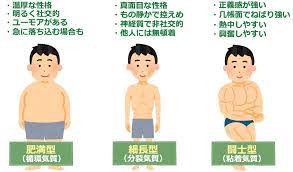 [Speaker Notes: こちらはクレッチマーの体格気質類型論，体格によって，人はこのような性格に分けられることをクレッチマーは病院にきた患者を観察し，見出しました。（上記を読む教科書８２）あぁ当たらずとも遠からずといったところでしょうか，こちらも現在は根拠を見いだないと結論づけられているため，使われてはいません。]
教育心理学とは＜パーソナリティ分類＞
シェルドンの類型論
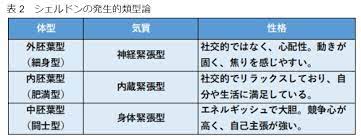 [Speaker Notes: 同じようにシェルドンも大学生の体格をはかり，体格と性格特徴の分類を試みました（上記を読む）]
教育心理学とは＜パーソナリティ分類＞
[Speaker Notes: さまざまな研究がなされましたが，見た目の特徴から性格を分類分けする方法はなかなか共通点を民出せなかったんですね。そこで近年もっとも使われており，ある程度の根拠を持ったパーソナリティを知る方法については「ビックフェイブ」というパーソネリティの測定が主流です。（上記を読む）人間の性格は大きく分けてこの５つから分類されると言われます。以前心理学の研究の範囲で行った質問紙を用い，２４０項目の質問を答えてもらい，そこからその人のパーソナリティを測定します。ビックファイブは性格を５つに分け，その５つの組み合わせによって，人の性格特徴を見出します，検索するとビックファイブを診断できる内容のものもあるので，自分の性格を知ってみたい，どのように分類分けされるのか興味があるというかたがおりましたら，調べてみてくださいね，]
第2章　子どもの発達第３節　遺伝と環境
遺伝？それとも環境？それともどちらも？考えてみよう。（身長，病気，精神病，職業，足の速さ，性格）
１）遺伝


２）環境
[Speaker Notes: さて次は第二章子供の発達にページを開けてください。みなさん人間の成長，発達には様々なものがあります。みなさんは日頃，目がお母さんに，性格はお父さん似といったように，遺伝かどうか家族と話す機会もあるのではないでしょうか。では果たして人間の成長はどこまでが遺伝影響を強く受け，どこまでが環境の盈虚を受けるのでしょうか，一緒に考えてみましょう。上記の（）を一緒に確認していく。みなさんと考えても，人間の発達には遺伝も環境もどちらの要因も関わっていそうですよね。（時間によって１５分休憩）]
第2章　子どもの発達遺伝と環境
「私に１ダース（十二人）の健全な赤ん坊と彼らを育て上げるための特殊な世界を与えてくれるならば，私はランダムにその中の一人を取り上げ，彼らをその才能，特性，性癖，能力，適正，祖先の家系のいかんに関わらず，私が選んだ専門家，医者でも弁護士でも，芸術家でも，教師でも，軍人でも，あるいはお望みなら乞食にでも育ててみせよう。」
[Speaker Notes: このジョンワトソンは過度な環境優位説を唱えた人物です。前回の授業で行ったアルバート坊やの実験を行った人物でもあります。結構かっこいいですよね。かれはこんな有名な言葉を残しています。（上記をよむ）この言葉からもわかるように，彼はとても自信家で若くして有名な心理学者として選抜されるほどその才能も素晴らしいものでした。この背景としては時代が優勢断種法という，犯罪者や知的障害，病気や依存症の人たちに対して，強制不妊治療を強制させようとしたものです。ナチスドイツのユダヤ人の迫害も有名ですね。授業の内容とはずれますが，ぜひ興味がある人は「夜と闇」についても読んでみてください。日本でも実は１９９６年まで障害者を対象として強制てきな断種が行われていました。しかしワトソンらのおかげで人の成長には遺伝も，環境も両方必要であることが現代の常識になっていますね。
ちなみにワトソンの息子，めちゃめちゃグレたようです。やはり遺伝も環境も大切ですね。]
[Speaker Notes: 心理学の中でも有名な，フランクルと言う人が書いています。参考までに。]
第2章　子どもの発達子どもの発達的特徴
[Speaker Notes: さて，様々な研究から今日は遺伝と環境どちらもこどもの発達には欠かせない存在だと考えられています。そして子供は子供自身が独自に成長していく発達と，大人や周囲が関わることで促進される発達があります。いくつかみていきましょう。まずは子供独自で発達していく（上記を説明）またPP１２を開けてください。前回の発達心理学でもやったエリクソンの心理社会的段階です。みなさん覚えているでしょうか。ここで復習しておきましょう。エリクソンは各段階には発達が次に進むためにカイケルされなければならない問題である。「危機」があり，ある段階で問題解決か不成功に終わると，続く段階にも影響を及ぼすロしていましたね。（一例を紹介）]
第４章　動機付け＜子どもと動機付け＞
ピグマリオン効果

「教師や保護者など他者からの期待を受けることで学習成績が向上する心理効果」
[Speaker Notes: （上記を読む）さてページは飛んで第4章前回の授業で触れられなかった箇所を説明していこうと思います。５３pのピグマリオン効果です。このピグマリオン効果，ローゼンタールとジェィコブソンが研究によって明らかにしました。Pp５３を開け，実験内容に一緒にめを通していきましょう。（読んでもらう）]
教育心理学とは＜教師・保育者と子供の関係＞
D君は天才！きっと成績がのびるぞ！
わーい，みんなと変わらないのに成績uPだ！！
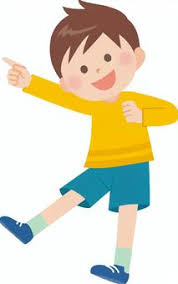 B君
D君
A君
Cちゃん
[Speaker Notes: （pp５３を読む）このように教師や他者が期待をすることによって成績が上がることをピグマリオン効果と呼びます。なぜ期待するだけで成績が上がるのでしょうか。その後様々な研究がなされた結果，教師が成績が上がると示唆された生徒に対して，発言回数を増やしたり，質問の仕方を変えたりと，無意識にその子に対し好意的な対応をしていることが見出されました。みなさんが学生の頃にも，先生に好かれている生徒を瞬時に見分けることができたのではないでしょうか。きっと先生は意識的にその子をひいきしていなくても，やはり態度に出てしまいますよね。ピグマリオン効果は教育場面に重要な問いを投げかけています。また年齢が低いほど教師の期待や先入観の影響を受けやすく，教師や保育者は自らが意識していない関わりが知らず知らず農地に子供達に影響している可能性を認識しなければなりません。]
＜第5章　どのように教えるか　-学習指導-＞学習指導の形態
一斉学習
学習指導
グループ学習
個別学習
[Speaker Notes: さてここからは子供に教える際，どのような学習指導をとると効果的なのか，またどのような学習方法があるのか簡単に教科書の内容をさらっていきましょう。学習指導は一般的にこの３つに分けられます。(Pp57を読む)そ]
＜第5章　どのように教えるか　-学習指導-＞発見学習
発見学習とは

「教師が一方的に教えるのではなく，学習者自身が答えや法則を見つけ出す学習方法」
[Speaker Notes: まずは発見学習です。発見学習とは教師が一方的に教えるのではなく，学習者自身が答えや法則を見つけ出す学習方法を指します。]
＜第5章　どのように教えるか　-学習指導-＞発見学習
発見学習の基本過程
①問題の把握と考察
→学習者が問題意識をもって，具体的事実を観察。
②仮説の設定
→学習者は観察に基づいて仮説を設定。
③仮説の検証
→主観的な仮説から，一般化（客観的）へ導く。
④発展とまとめ
→仮説の設定，検証で得られた事実をまとめ，結論へ導くさらに結論から現実場面において応用できるようにする。
[Speaker Notes: （上記を読む）例えば，今日の授業で行った，前回の授業で行ったパブロフのイヌの実験は覚えているでしょうか。パブロフは犬が飼育係の足音を聞くだけで唾液を分泌していることに着目し，野生の犬は人の足音を聞いたとしてもよだれを出すことはない，この犬は飼育係が来ると餌がもらえることを学習したために，足音で唾液が出るのでは？」と仮説を立て，実験を行いましたね。これを例に挙げると，なぜ犬が足音だけでヨダレを流す？が①の問題意識と把握の過程になり，この犬は飼育係が来ると餌がもらえることを学習したために，足音で唾液が出るのでは？という仮説が②になります。そして③で，メトロノームの音でイヌの唾液が出ることを確認し，オパブロフが持っていた仮説から誰もが必ず持っている生理的反射（餌で唾液を出す）をつかって，本来誰も持っていない反射（音で唾液を出す＝条件反射）を作り上げる。と言うことを実験によって明らかにしました。ね。
またパブロフはこの学習を消去させる実験にも取り組んでいますね，これが④の発展とまとめの段階になります。心理学の実験はこのような流れによって行われ，これは自身が問題点を見つけ学習者主導で学ぶ方法の一つです。身近な例でいうと，夏休みの自由研究などもわかりやすいですね，（当てはめて簡単に説明，ちなみにうまい棒の実験を行いました）]
＜第5章　どのように教えるか　-学習指導-＞発見学習
生理学者　パブロフ
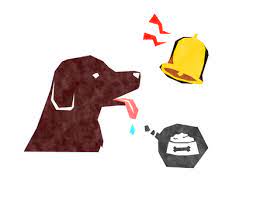 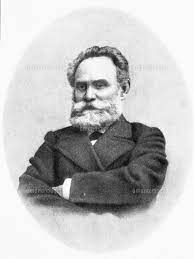 なぜ足音だけで
よだれを垂らす？
この音は…餌がもらえる！
＜第5章　どのように教えるか　-学習指導-＞有意味受容学習
有意味受容学習

「教師が学習者に学習内容を説明し，学習者はそれを受動的に学ぶ。」
＜第5章　どのように教えるか　-学習指導-＞有意味受容学習
有意味受容学習の特徴

①多くの情報を短期間で学ぶことができる。

②学習者の認知構造にある既存の知識と関連付けながら学習し，新たな知識を意味あるものとして受容していく。
[Speaker Notes: 上記を読む。有意味受容学習の特徴としてはこの二つが大きな特徴となります。一つ目はイメージがつきやすいですね。先ほどの発見学習は①から④の過程を得るため，学習時間が長くかかってしまいます。学習者自身の取り組みの姿勢にもよって，学習内容も個々で変化する可能性がありますよね。一方で有意味受容学習では，一般的な一斉学習をイメージしてもらえればと思います。教師が生徒に対し，学習内容を言葉で伝えることで，多くの情報を学習者に受容してもらい，学習を促すことができます。私がいま行なっている授業もこの有意味受容学習の一つですね。また②学習者自身が学習者の認知構造にある既存の知識と関連付けながら学習し，新たな知識を意味あるものとして受容していきます。もともと知っている知識をもとに，新たなことを紐づけて学んでいきます。みなさんこちらはみたことありますか？]
[Speaker Notes: 暗記法の一つである，メモリーツリーと呼ばれる暗記法です。脳の記憶の構造として，私たちは以前に学んだ内容から紐づけて暗記し，そして思い出すことがあります。例えば，知人との会話で，あの時のこと覚えている？ときかれ，覚えていなかったとしても知人があの人にあったでしょ，やあのお店だよとヒントを出すと，私たちはその場面を思い出せることがあります。そのように私たちの記憶は様々な情報に紐づいています。このメモリーツリーと呼ばれる暗記法はその脳構造をそのまま記憶術として書き出しています。この例の場合はパーキンソンから紐づいていますね。]
[Speaker Notes: もう少しわかりやすい画像だと，これはアメリカ独立革命が中心部になっています。（上記を読む）
このように有意味受容学習の特徴としては多くの情報を短期間で学ぶことができる側面と，このように自分の今までの学習内容と紐づけて新たな学習を学んでいくため，効率が良いことなどが挙げられます。]
＜第5章　どのように教えるか　-学習指導-＞適正処遇交互作用
適正処遇交互作用とは

「学習の成果は，学習者の学習課題や学習活動に対して持っている特性・適正と，学習者に施された教授方法の相互作用の結果」
[Speaker Notes: 次は65適正処遇交互作用です。適正処遇交互作用とは学習の成果は，学習者の学習課題や学習活動に対して持っている特性・適正と，学習者に施された教授方法の相互作用の結果。と
教科書には書かれていますね。つまり簡単にいうと，学習者に合わせて適切な学習内容をおこなうことが必要ということです。同じ学習方法であったとしても，理解しやすい人としにくい人がいるということです。例えばみなさんは，授業は聞いて覚える方ですか？見て覚える方ですか？（少し様子見）これは人によって様々です。聞いて覚える方が得意という方は耳からの情報収集に長けており，このように口頭で説明する方が暗記しやすいというタイプです。一方で見るほうが覚えやすいという方は私の今の授業ではなじまないかもしれないですね。授業を聞くより，パワポを見たり，教科書を熟読した方が理解しやすいかと思います。ちなみに私は耳からの情報がとても苦手で，教科書や参考書をもっぱら見て覚える方が得意でした。このどちらがより得意かという概念はIQと呼ばれるテストでも診断することができます。（私の仕事の話，支援学級への調査を担当）
さて話をもとに戻すと同じ内容であっても学習者の特性によって，効果が異なるということです。これは近年話題にもなっている特別支援学級の指導を支える概念の一つでもありますね。]
＜第5章　どのように教えるか　-学習指導-＞発達の最接近領域
ヴィゴツキー：発達の最近接領域
自分で解決できる水準
（今日の水準）
精神発達の水準
→周囲が手助けすることによって，今日の水準へ変化する。
（できなかったことができるようになる。）
自力では解決できないが手助けがあれば解決できる水準
（明日の水準）
[Speaker Notes: （上記を読み）pp６７ページを読む。このように教師や保育者が子供のできそうでできないことを手助け（ヒントを与えたり，手本になること）することによって，できるように発達を促すことが大切な役割になっていきます。]
＜第5章　どのように教えるか　-学習指導-＞
特別支援学級って知っていますか？

どんな場所？
どこにある？
何をしている？
どんな子どもが利用する？
[Speaker Notes: どんなことでもいいです。間違ってもいいです。イメージや情報を教えてください。（１０から１５分）]
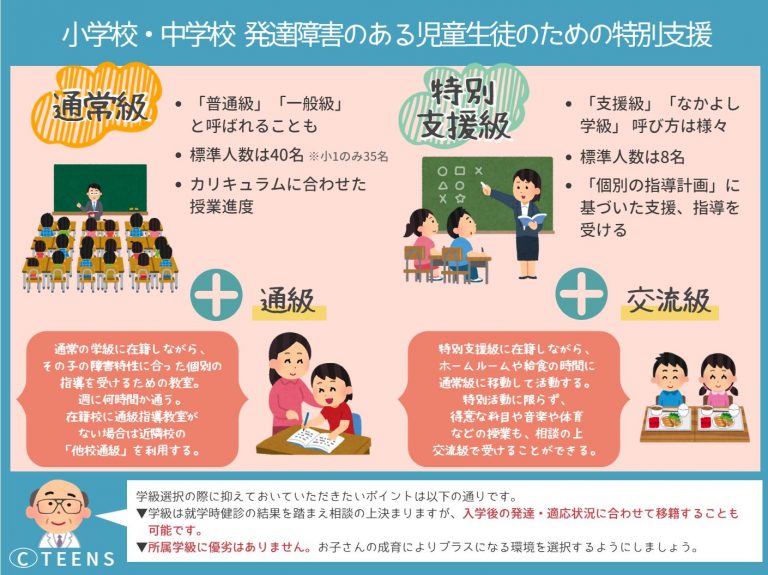 [Speaker Notes: 時間があるようならここで休憩。（１５分）
知的障害特別支援学級は、日常生活において使用される言葉を活用しての会話や身近な日常生活動作にはほとんど支障がない子供が対象となりますが、学習によって得た知識や技能が断片的になりやすく、実際の生活の場面の中で生かすことが難しいという知的障害の特性は、知的障害特別支援学級に在籍する子供にもみられます。そのため、特別支援学校（知的障害）と同様に、実際の生活場面に即しながら、繰り返して学習することにより、必要な知識や技能等を身に付けられるようにする継続的、段階的な指導を行っています。]
＜第8章　発達とこころの問題への対応＞知的障害を知る
[Speaker Notes: さてここからは最後の章に入っていきましょう。Pp95ページを見てください。まず支援学級対象の子供達はこのような子供達が対象となります。まずはここの枠とはかぶるものの，外れている知的障害を説明ようと思います。]
<第8章　発達とこころの問題への対応＞知的障害を知る
知的障害とは

「一般に、同年齢の子供と比べて、「認知や言語などにかかわる知的機能」の発達に遅れが認められ、「他人との意思の交換、日常生活や社会生活、安全、仕事、余暇利用などについての適応能力」も不十分であり、特別な支援や配慮が必要な状態（おおむね１８歳未満）。」
文部科学省（2023)
[Speaker Notes: 一般に、同年齢の子供と比べて、「認知や言語などにかかわる知的機能」の発達に遅れが認められ、「他人との意思の交換、日常生活や社会生活、安全、仕事、余暇利用などについての適応能力」も不十分であり、特別な支援や配慮が必要な状態とされています。]
[Speaker Notes: （上記を説明後，簡単にどのくらいの生活ができるか説明）]
<第8章　発達とこころの問題への対応＞知的障害を知る
知的障害者の特徴
①学習上の特性
→学習によって得た知識を応用することの難しさ
→成功体験が少ないことにより，主体的な活動の困難さ
→抽象的概念より，具体的内容の指導が効果的
②心理的，行動的特徴
→年齢に比して幼く，自己中心的なところがある
→情緒の抑制ができにくく，些細なことで感情的になる
→言葉の理解力が遅れがち
→身辺処理が遅れがち
[Speaker Notes: 上記を読んで，簡単に例を挙げる]
＜第8章　発達とこころの問題への対応＞発達障害を知る
発達障害とは

「自閉症，アスペルガー症候群その他の広汎性発達障害，学習障害，注意欠陥（欠如）多動性障害その他これに類する脳の障害であってその症状が通常低年齢において発現するものとして政令で定めるものをいう」
→自閉症，アスペルガー症候群，広汎性発達障害が統一され
　　　　　「自閉スペクトラム症」
[Speaker Notes: P９５ページを一緒に見ていきましょう（上記を読んで説明）。]
[Speaker Notes: ASD,ADAD，LDの三つが主要な発達障害と言えます。知的障害も含まれますが，。まずこの教科書に載っている三つを説明していきます。この図をみてください，重なっている部分がありますよね。これら明確に区別できることもありますが，その症状は往々にして重なることがあります。例えば，ASDを持っている子が，ADHD（多動傾向）が乱れたり，LDをもっている子がASDの特性も持っていたり，します。また年齢によって，症状が変化することもあり，ADHDと診断された子が高校生になるとASDと診断されることもあり，明確に区分することがとても難しいです。そのため，近年では境界（境目）といういみを持つ「ボーダー，ボーダーライン」という言葉も近年聞くのではないでしょうか。聞いたことある人はいますか？
さて，この三つの症状，特徴を確認していきましょう。]
＜第8章　発達とこころの問題への対応＞発達障害を知る
注意欠如多動障害（ADHD)

「年齢あるいは，発達に不釣り合いな注意力，または衝動性，多動性を特徴とする行動障害で，社会的な活動や学業の機能に支障をきたすもの。またこれらの症状が７歳以前に現れ，その状態が継続し，中枢神経系に何らかの要因による機能不全があると推定される」
＜第8章　発達とこころの問題への対応＞発達障害を知る
注意欠如多動障害（ADHD)の特徴
①不注意症状

・話しかけられてもしばしば聞けていないようにみえる
・外からの刺激によって気が散りやすい
・日々の活動を怠ける
・課題や活動を順序立てることがしばしば困難　など
②多動性・衝動性症状

・じっとしていることができない
・授業中（または活動中）に席からはなれる
・落ち着かない
・動きが多い
・突発的な言葉や発言が多い　　など
→不注意優勢（のび太タイプ），②多動・衝動性優勢（ジャイアン），①②混合の３パターン
[Speaker Notes: ではADHDの特徴です。一緒にp９７に目を通していきましょう。まずは①，，，②，，，
簡単に言ってしまえば落ち着かない子を指します。ADHDは①がおおく現れるパターンと②がメインにおおく現れるパターン，そして①，②も混合で現れる３つのパターンがあるのですが，それを日本でわかりやすく説明したのが，]
[Speaker Notes: 国民的アニメドラえもんです。まだADHDが社会に浸透していない，１９９７年に日本の精神科医がわかりやすい説明として，のび太・ジャイアン症候群と名付けてADHDを説明しました。]
[Speaker Notes: いつものんびり，のび太くん，集中力がなく、ぼーっとしていて、勉強が大の苦手、忘れ物が多く、そんな態度が何度注意されても改善されず、いつもお母さんや学校の先生から怒られています。 このような様子からADHDの不注意優勢型の特性を持っていると考えられます。
また一見大人しいように見えたり、手がかからないように見えたりするので周囲から見過ごされやすい傾向があるかもしれません。]
[Speaker Notes: 自分の思い通りにならないと、ほんの些細なことでもすぐに不機嫌になり、瞬間湯沸かし器のように怒りの感情を爆発させます。 このため周囲からは「短気でキレやすい、癇癪持ち」と思われています。このような様子からADHDで多動、衝動優勢型の特徴を持っていると考えられます。大人になると多動性は目立たなくなる場合が多いようです。]
＜第8章　発達とこころの問題への対応＞発達障害を知る
学習障害（LD)

「基本的には全般的な知的発達に遅れはないが，聞く，話す，読む，書く，計算する，または推論する能力のうち特定のものの習得と使用に著しい困難を示す様々な状態を指すものである。学習障害は，その原因として，中枢神経系に何らかの機能障害があると推定されるが，視覚障害，聴覚障害，知的障害，情緒障害などの障害や，環境要因が直接原因となるものではない」
[Speaker Notes: 学習障害とは基本的には全般的な知的発達に遅れはないが，聞く，話す，読む，書く，計算する，または推論する能力のうち特定のものの習得と使用に著しい困難を示す様々な状態を指すものである。学習障害は，その原因として，中枢神経系に何らかの機能障害があると推定されるが，視覚障害，聴覚障害，知的障害，情緒障害などの障害や，環境要因が直接原因となるものではない。まず知的な遅れがないことが大前提でココですね，聞く，話す，読む，書く，計算または推論のどれか，もしくは複数が極端に苦手なことを指します。みなさんも学生の頃に他の教科はできるのに，やたら音読は苦手な子がいたり，字が壊滅的に下手だったり，計算が全然できなかったりという子いませんでしたか？もしかしたら学習障害を持っていたかもしれませんね。この障害はとても誤解されやすく，他の教科はできるのにも関わらずある一定の教科だけができないため，怠けやさぼり，と誤解されてしまう障害でもあります。]
＜第8章　発達とこころの問題への対応＞発達障害を知る
読字障害
（ディスレクシア）
学習障害
書字表出障害
（ディスグラフィア）
算数障害
（ディスカリキュア）
[Speaker Notes: （上記を読む）と呼ばれています。実はディスレクシア有名な人物にトム・クルーズがいます。]
[Speaker Notes: 彼は７歳の時に学習障害の一つである，読字障害を診断されたと告白しています。そのため彼は映画やドラマの台本を渡されるたびにその時の恋人に何度も読み聞かせをしてもらい，セリフを覚えていたみたいですよ。トムクルーズが恋人だったら，何度でも台本読んでしまいたくなりますね。]
＜第8章　発達とこころの問題への対応＞発達障害を知る
自閉スペクトラム症（ASD)

「正常な対人関係を構築することが難しく，言葉の使い方に異常が見られるか，まったく言葉を使おうとせず，限定的な行動または反復行動がみられる」
[Speaker Notes: さて最後はASDです。（上記を読む）またこの自閉症スペクトラムはこだわりや対人関係が非常に強く，社会生活がむずかいし状態から，多少困難はあるものの，なんとか実社会と関われることができる症状まで様々です。自閉症，広汎性発達障害やアスペルガー，が統一され，自閉スペクトラム症になりました。さてスペクトラムとはなんでしょう，日本語で訳すと連続性という意味なんですが，身体的な障害と違って，発達障害は目では見えず，本人の特性から来ているものでとても本人自身も自分の障害を理解しにくいし，周囲の人たちにとってもわかりにくい障害なんですね。それこそこれから紹介していくように，様々特性がまざり合ったり，これといって診断しにくい場合もあります，だからこそ境界が曖昧で連続しているという意味を持つ，自閉スペクトラム症という名前に統一されました。簡単にまとめると特徴は二つです。]
＜第8章　発達とこころの問題への対応＞発達障害を知る
自閉スペクトラム症（ASD)の特徴
①社会的コミュニケーション・対人的相互反応の障害
・人の気持ちを理解することが苦手
・他人への関心が乏しい
・集団行動が苦手
・会話が成り立ちにくい
・人の表情や場の空気を読むことができない
[Speaker Notes: 同年代の他者と相互的な交流を行うことが困難で、対人場面におけるコミュニケーションが独特なものです。コミュニケーションには、表出（話すことや表情・仕草などで表現する）と理解（聞くことや相手の表情や仕草をみる）がありますが、それらが円滑にいきません。]
＜第8章　発達とこころの問題への対応＞発達障害を知る
自閉スペクトラム症（ASD)の特徴
②限定された反復的な行動・興味・活動
・おもちゃを並べる
・タイヤや扇風機など回転するものが好き
・一人遊びに没頭する
・切り替えが苦手
・道順や風呂，食事などの順番が決まったパターンと違うと癇癪を起こす
[Speaker Notes: 自閉スペクトラム症は変化が苦手です。例えば、部屋の模様替え、衣服の変化、新しい食べものやおもちゃなどを非常に嫌います。また特定の対象（生き物以外）にこだわりを示すことがあります。繰り返して物事を行うことがよくあります。]
＜第8章　発達とこころの問題への対応＞発達障害を知る
・精神疾患
・うつ病
・自己肯定感低下
・不登校，引きこもり
失敗経験
発達障害の特性
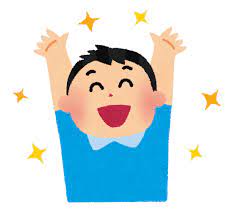 適切な支援
・特性を生かした　
　職業，進路選択
[Speaker Notes: ここまで発達障害の種類と特性を行ってきましたが，保育者が発達障害の特徴を知ることで，早期支援に繋げることが重要な役割になってきます。発達障害を持つ子どもたちはこのような特性のため，周囲からの誤解を大変受けやすく，その結果，自分は何をしてもだめだと失敗経験を積み重ねてしまい，ひどいと鬱や前回みなさんと一緒に学んできた恐怖症，パニック症などの精神疾患につながることがあります。特に発達障害の子供は小学校へ上がり，集団での授業を受けることが難しく，いじめの対象になったり，不登校になる子も多くいます。学校へ入学する前に支援学級や支援学校など本人の特性にあった適切な場へ繋げることで，そういったリスクを減らすことにもつながります。また自分の特性を早くから知ることで自分にあった職業を選択できることや，自分の特性を生かし，活躍する人もいます。]
＜第8章　発達とこころの問題への対応＞発達障害を知る
保育者にできること
①発達障害は早期発見が大切
→発達障害の特性は子どもの成功体験を奪い，自己肯定感を低下させる
→適切な支援（療育や専門の病院，市の相談窓口）へ繋げることによって，その子の個性を伸ばすことにつながる
②報告，連絡，対応の相談
→保育者だけで抱え込まず，まずは周り，そして専門家に相談
→必要に応じて上司と一緒に保護者へ伝え，専門の病院へ行ってもらう
[Speaker Notes: （上記を読む）①市の窓口は子供家庭相談センターや児童相談所などが担っていますので，是非携帯などで検索し，相談ダイアルを知っておくと便利かもしれないですね。まずはみなさん，日常の保育場面で集団に馴染めない子がいた場合，そしてその特徴が発達障害の特徴に類似していた場合などはしっかりと周囲の先生や園長と相談することが大切です。
②（上記を読む）自分だけで抱え込むのではなく，そして発達障害の判断は医師が行うため，必要に応じて専門の病院や窓口へつなぎましょう。]
[Speaker Notes: 最後に自閉症を抱えた有名な研究者，テンプル・グランデディンを紹介します。映画にもなっているので興味を持った方は見てみてください。彼女は２歳の時に脳の障害があると自閉症の診断を受けた人物です。いまの自閉スペクトラム症ですね。彼女は動物学の博士課程を修了したのち，動物に配慮した施設を考案した人物です。彼女はこんな言葉を残しています。]
＜第8章　発達とこころの問題への対応＞発達障害を知る
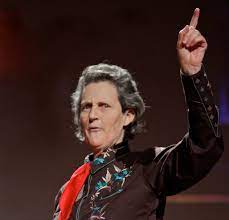 「世の中には色々なタイプの脳が必要だ」

「定型発達ばかりであれば，人間は
　いまだに原始的な生活を送っているだろう」
[Speaker Notes: 時間が残っていたらテンプルグランディンの動画を視聴。]